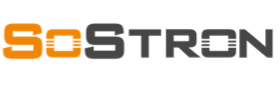 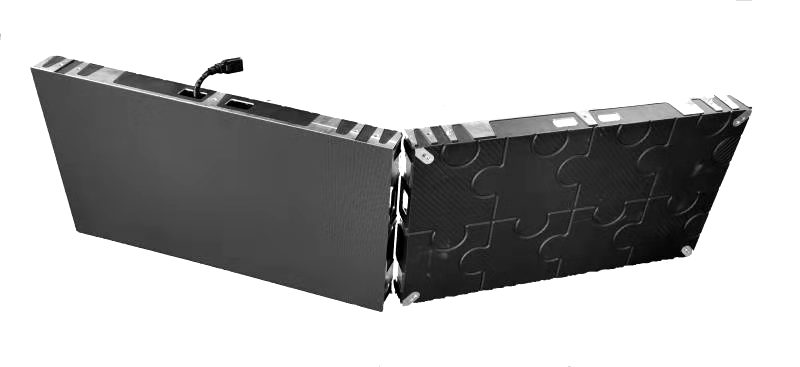 HiLux SeriesIndoor Fine Pitch Solutions
Applications
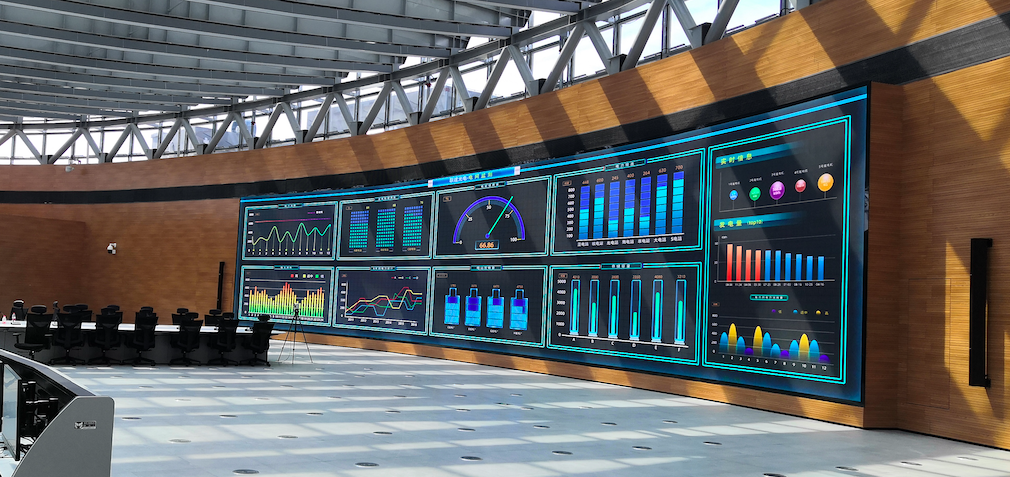 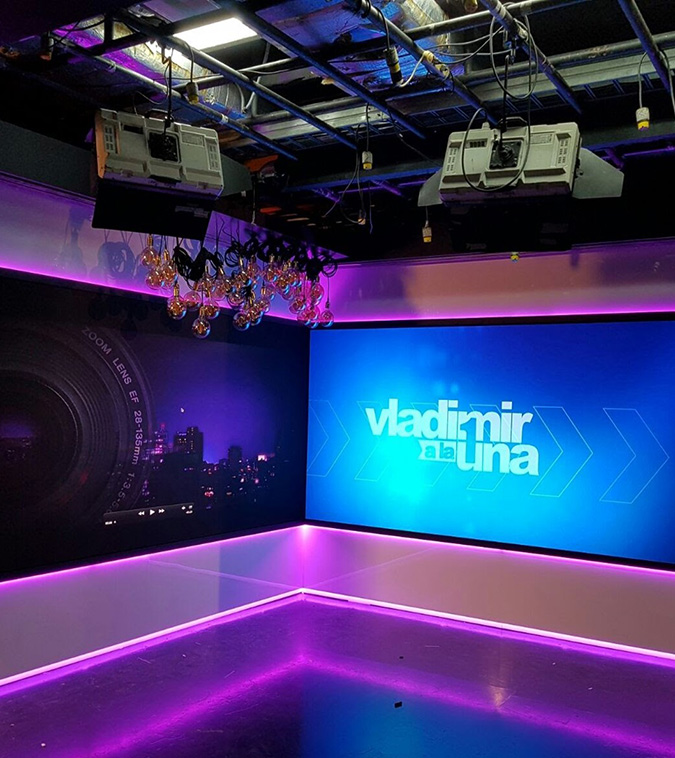 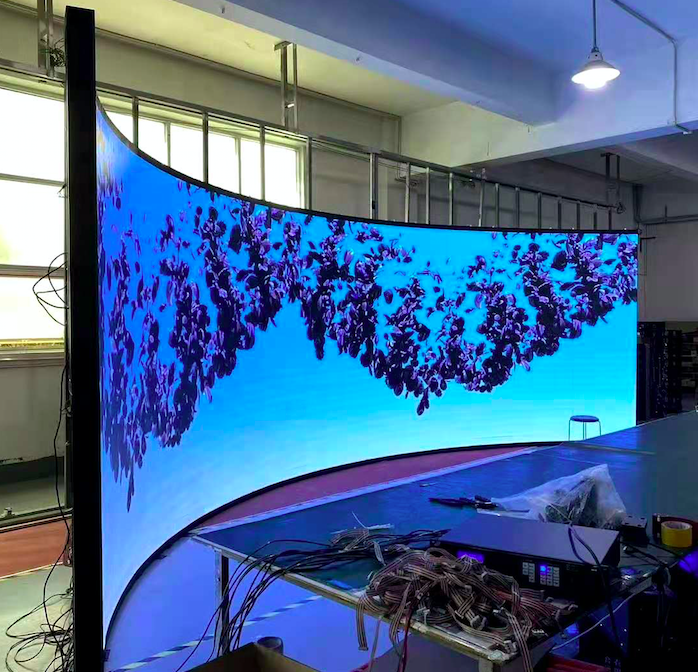 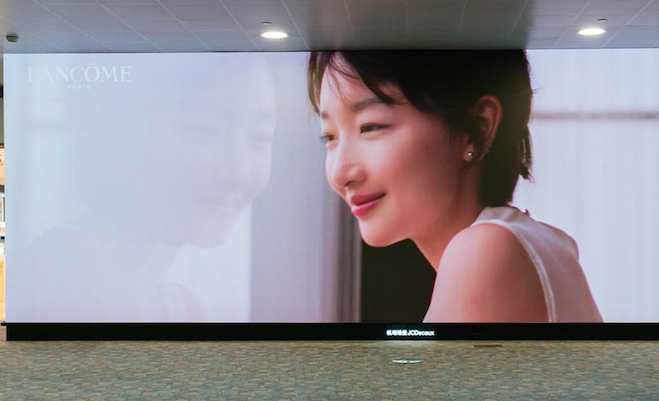 TV Studio
Monitoring center
Monitoring center
Conference
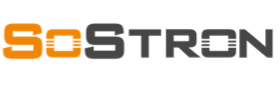 Design and Maintenance
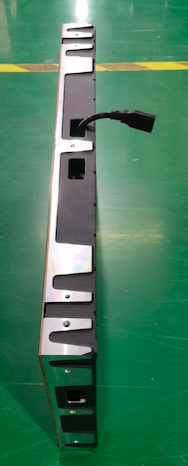 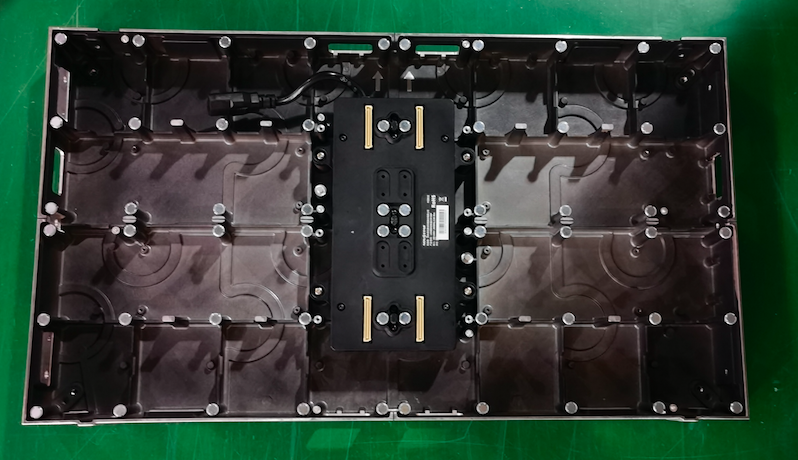 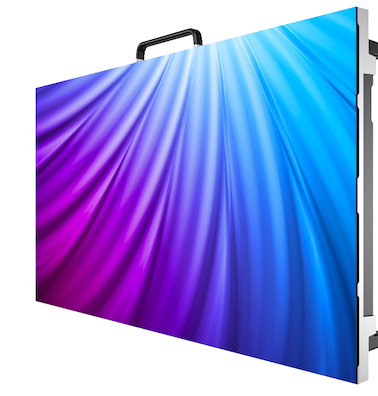 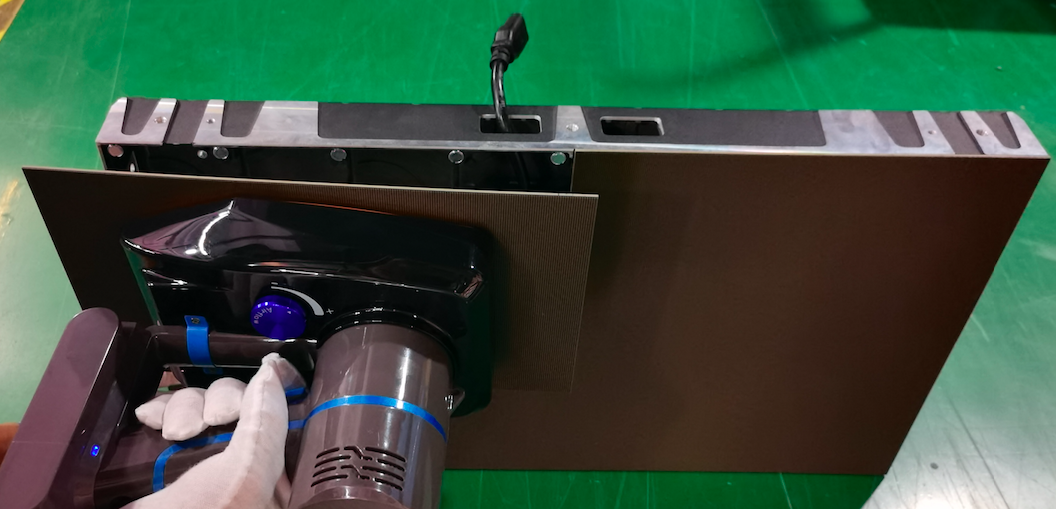 Fast
Easy installation and
maintenance
CNC
Die-casting aluminum panel 
with CNC machining
Slim
5.6KG/Panel
D:58mm
Clear
NO cable inside
All connectors
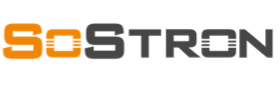 Performance
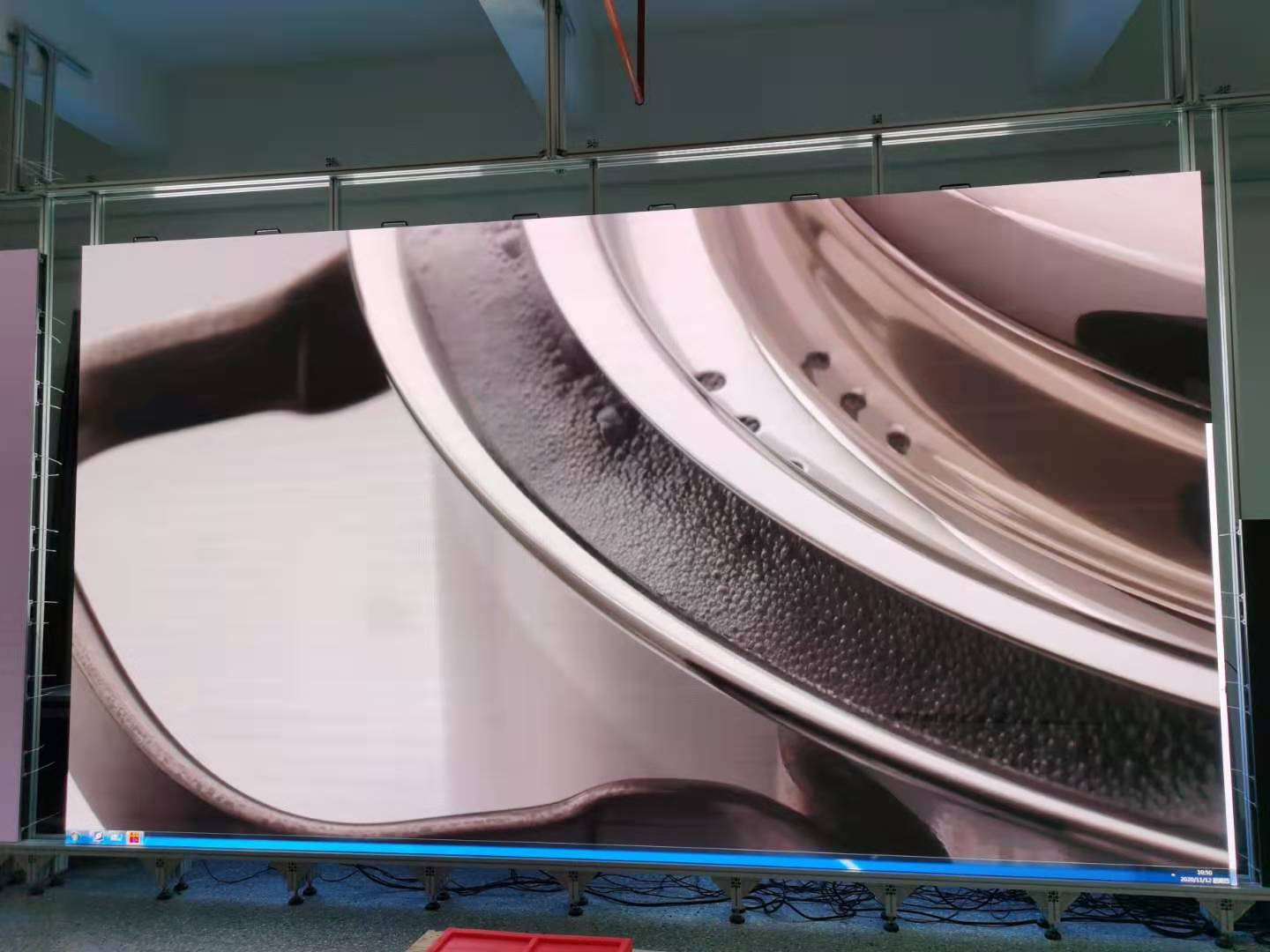 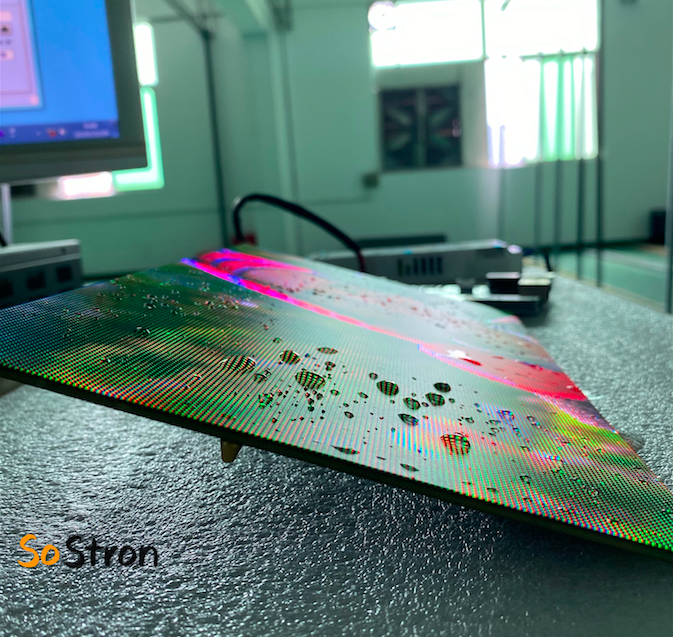 Modulize
All cabinets share the same module
GOB optional
Waterproof
Anti-crash
Ratio 16:9
Size: 600x337.50mm
HD
High contrast
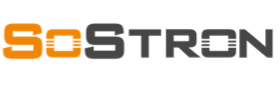 Installation- flatness
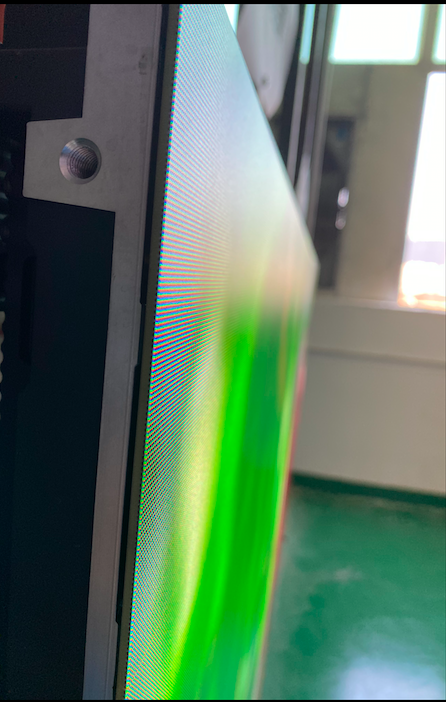 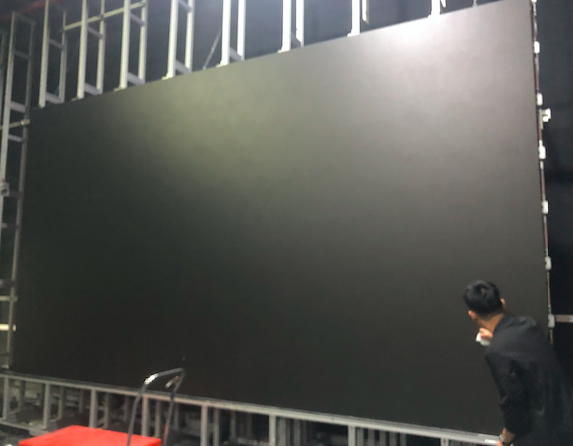 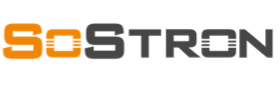 Technical Specifications
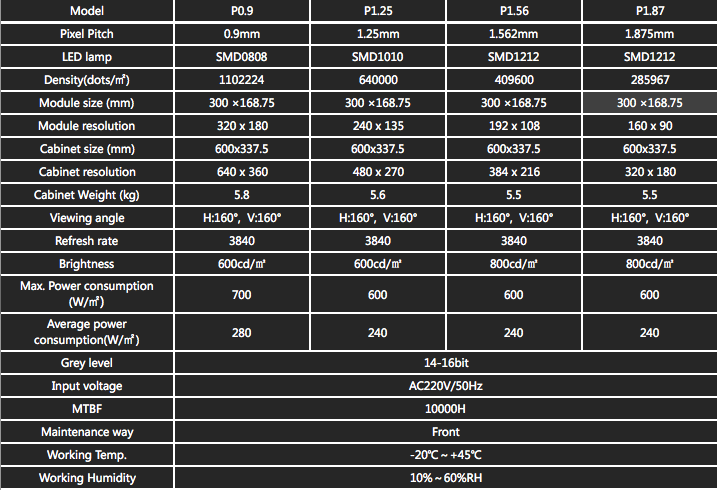